To Make A Choice
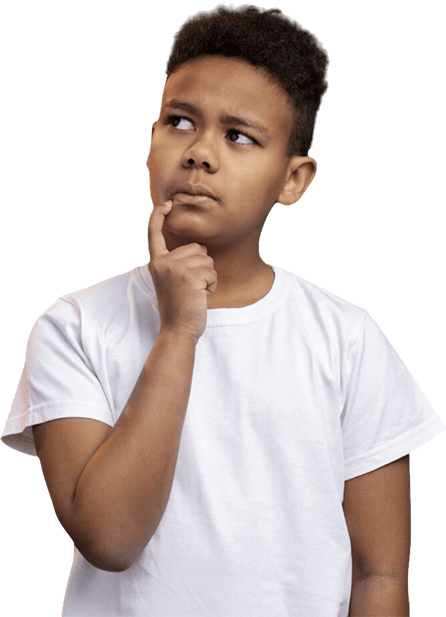 Parts 1 & 2
lausd.org/human-relations
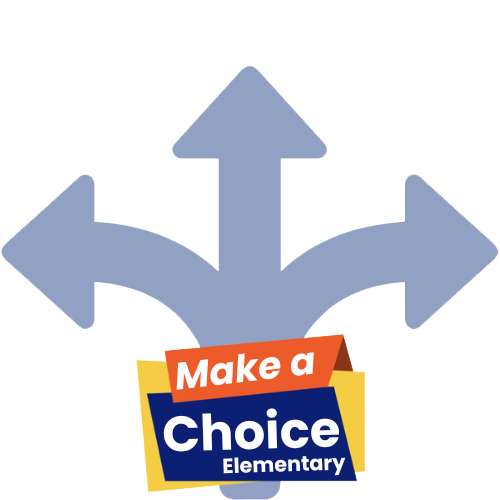 Would You Rather
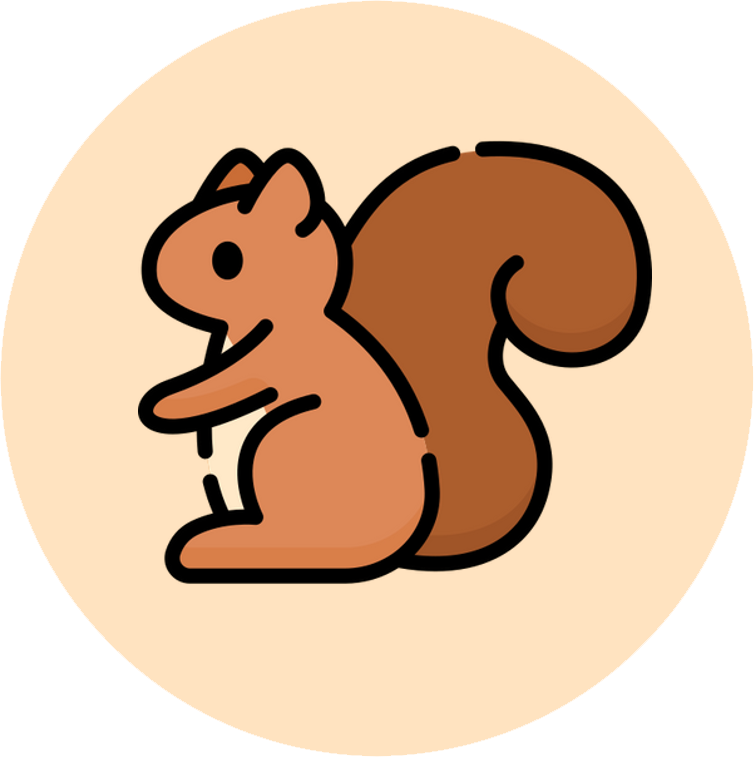 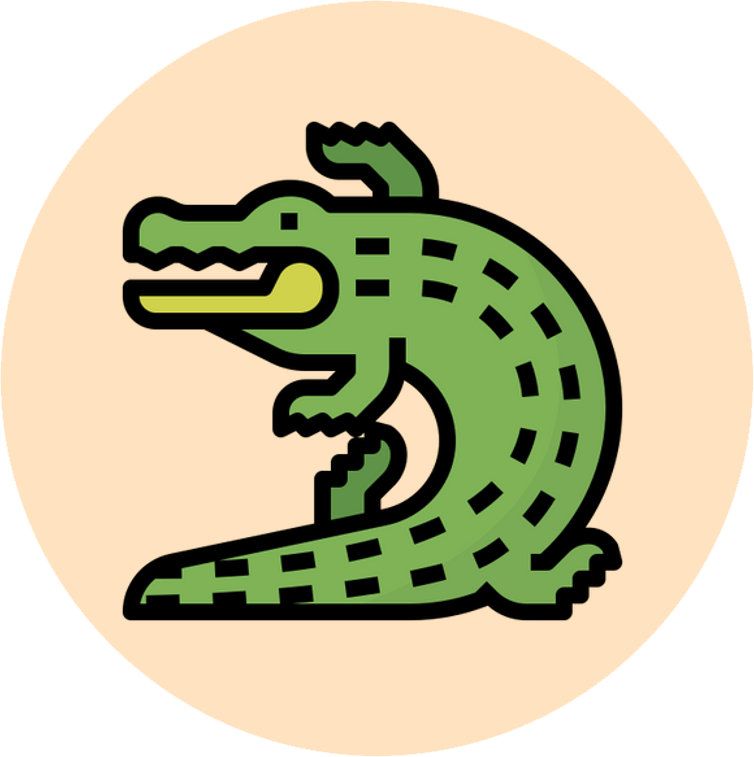 lausd.org/human-relations
Have a pet crocodile
Have a pet squirrel
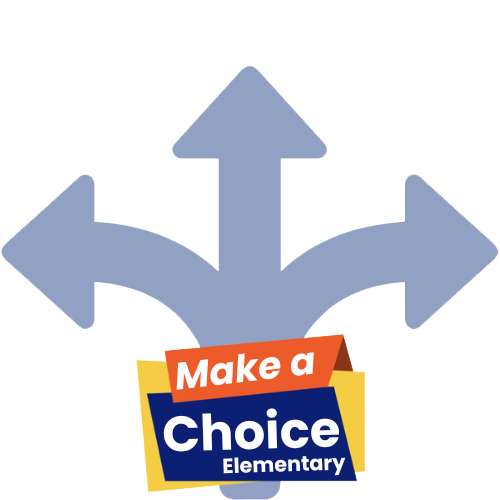 Pair Share
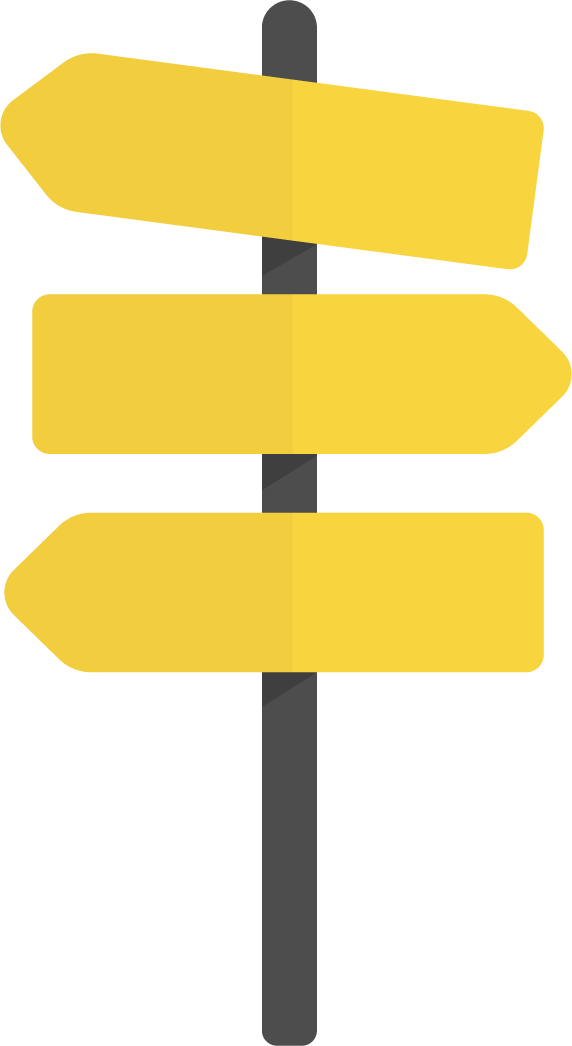 Name one choice you have already made today
lausd.org/human-relations
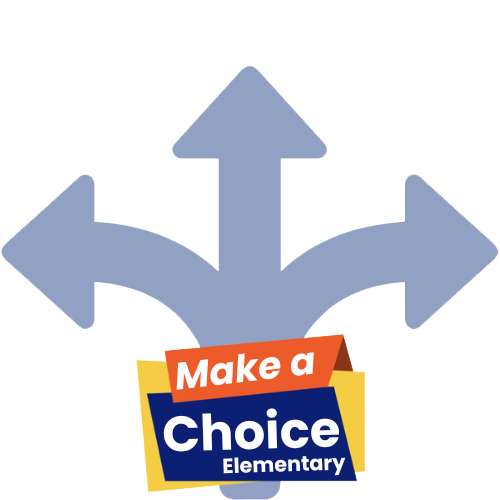 My Magical Choices
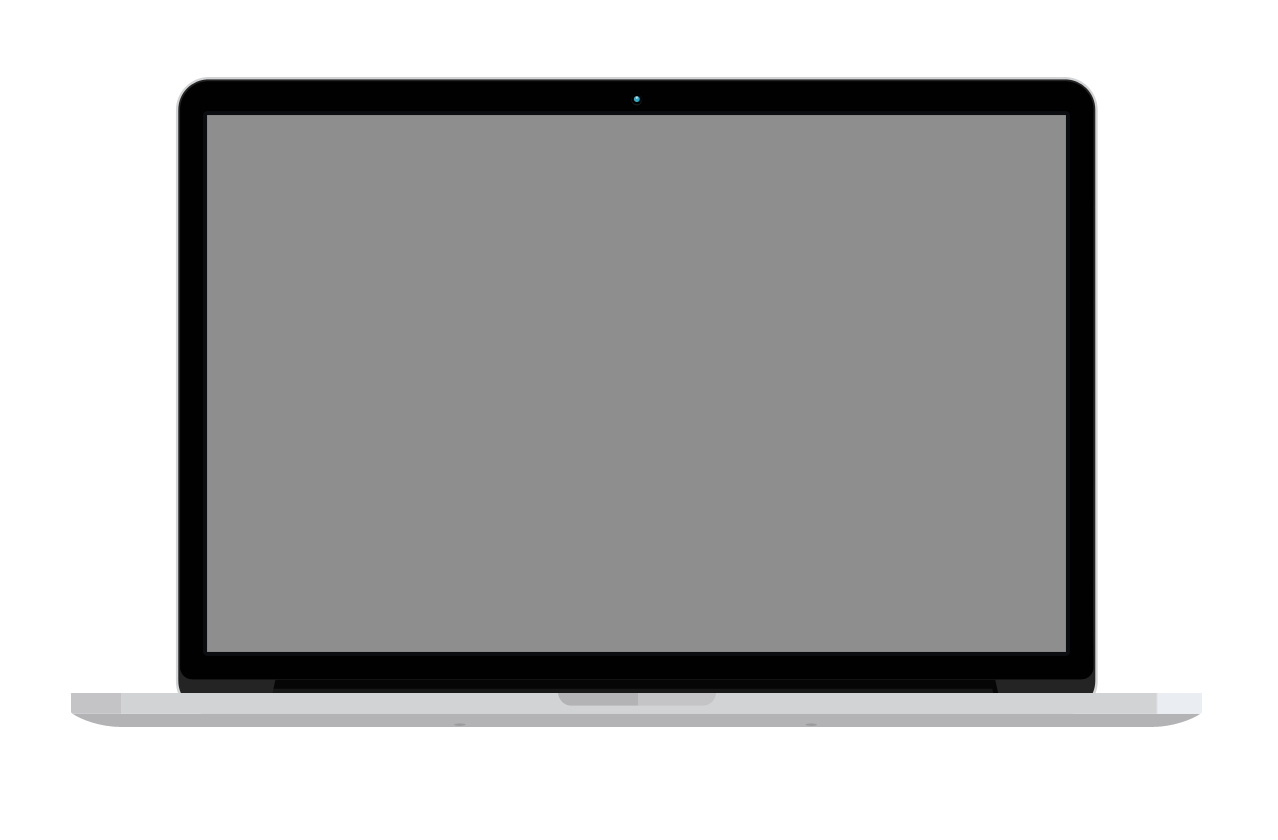 lausd.org/human-relations
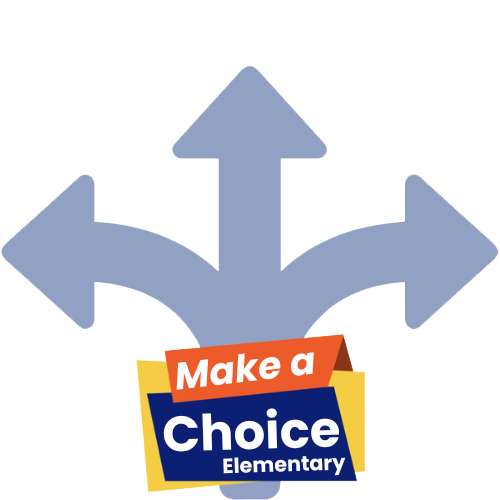 [Speaker Notes: https://www.youtube.com/watch?v=usM22MEOhuI]
Pair Share
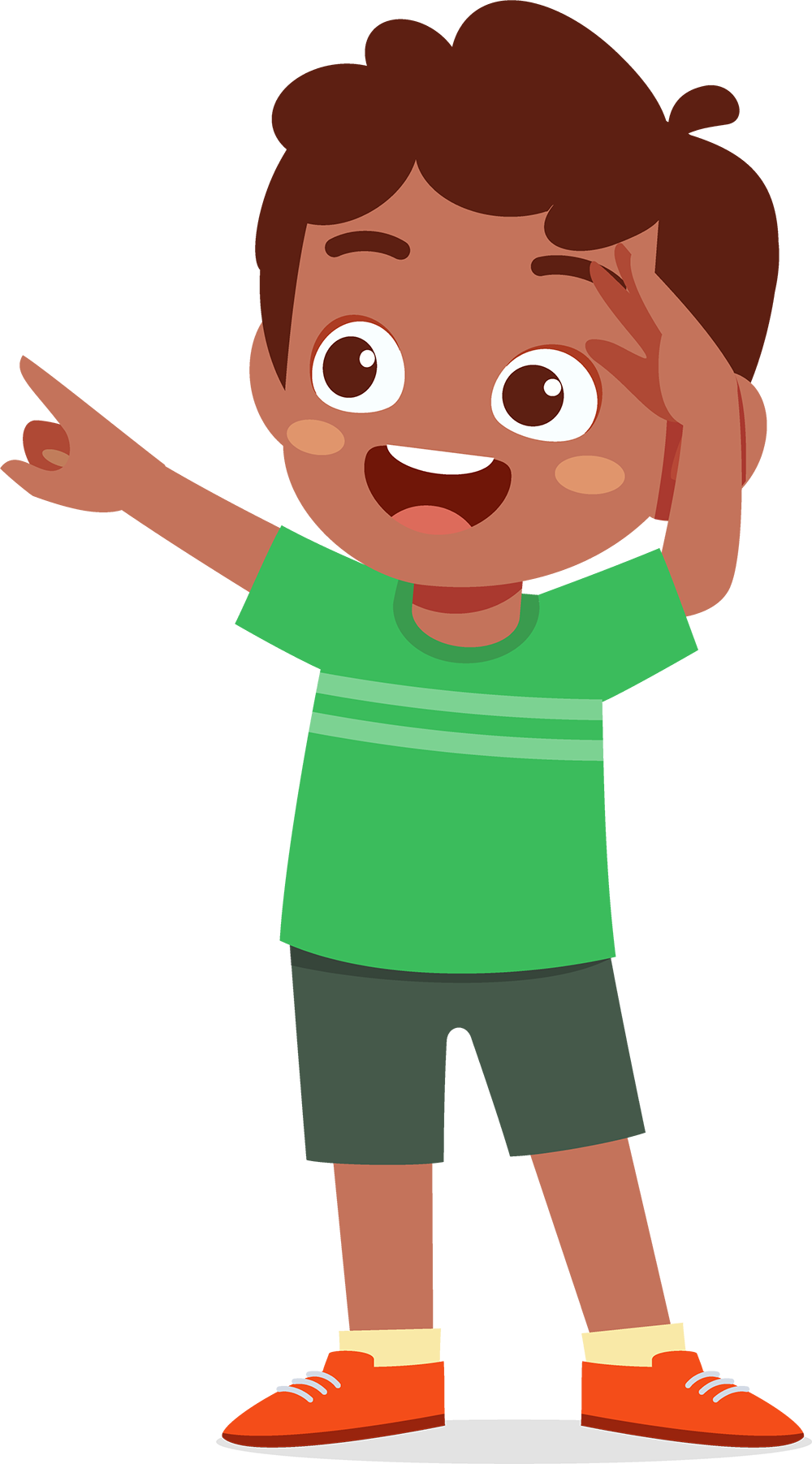 Name some examples of choices that were discussed in the story
lausd.org/human-relations
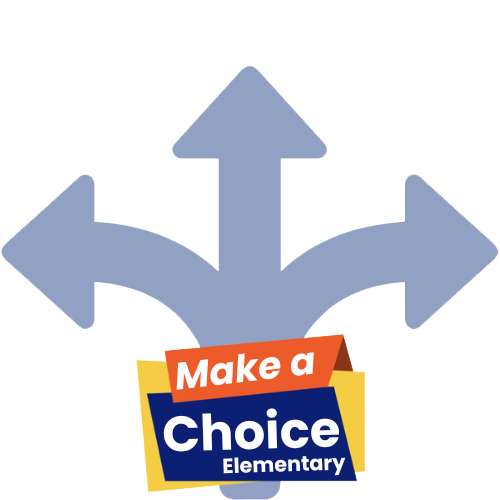 Giving vs. Getting Help
Helping others can:
Make you feel good
Help you feel important
Most people like to be helpful.
lausd.org/human-relations
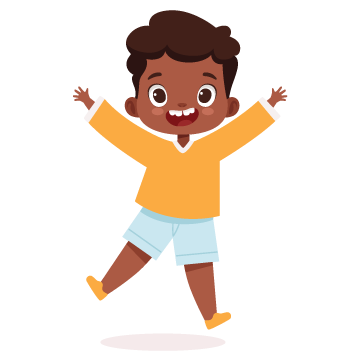 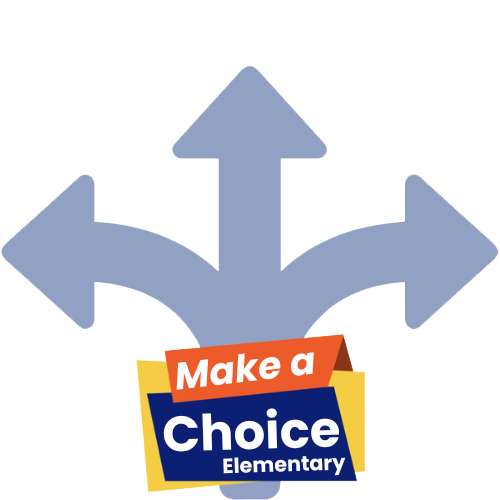 Type of Choices
We make thousands of choices a day
Some choices can feel like BIG choices
Other choices we make so often they become routine
lausd.org/human-relations
Other choices we have been making since we were small
Some choices we are making for the first time
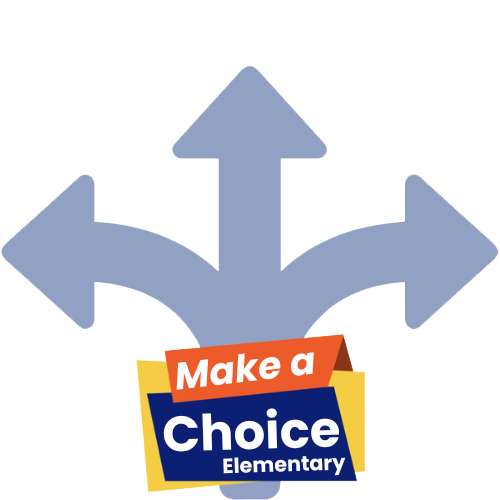 Daily Choices
Some choices we make every day include:
What to wear
What to eat or drink and when
Whether we brush our hair and teeth, wash our face, etc.
lausd.org/human-relations
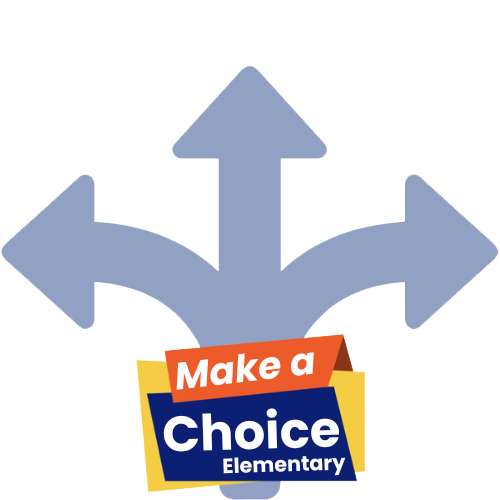 Who we will hang out with
Habits
Some choices we make so often they become a habit.
Healthy habits can help us create a healthy future.
Healthy habits may include:
Getting enough sleep
lausd.org/human-relations
Drinking enough water
Moving your body
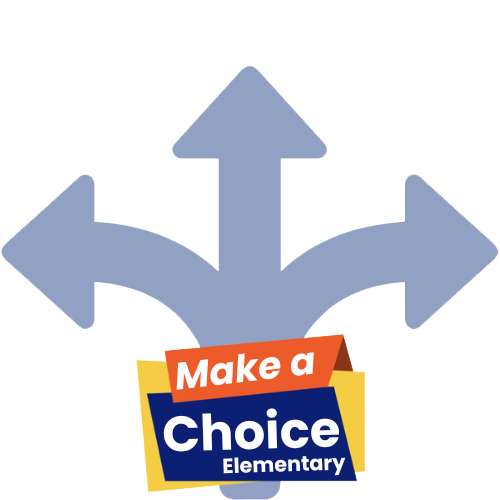 Being a good friend
Pair Share
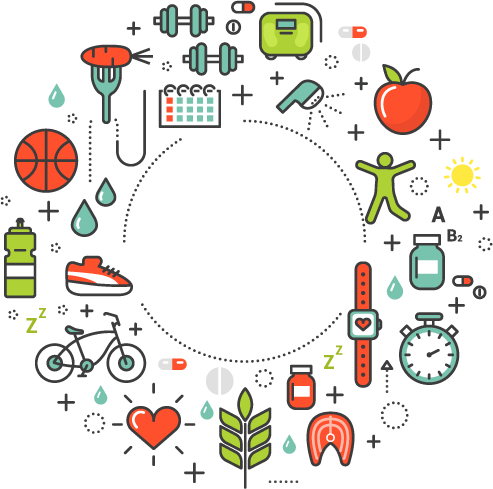 What healthy habits do you currently have?
?
lausd.org/human-relations
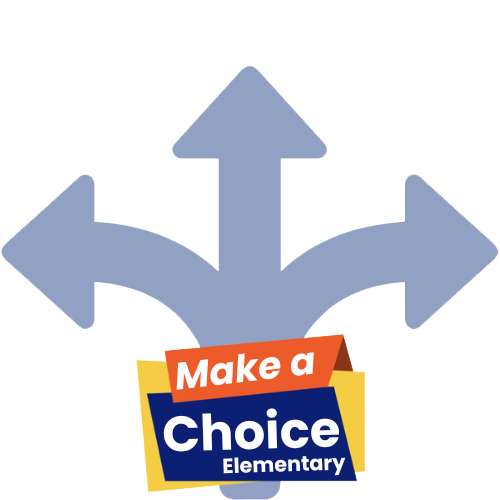 How We Make Choices
There are lots of ways to make a choice.
lausd.org/human-relations
You could flip a coin.
Trust your gut and do what you feel
Avoid thinking all together and just make a choice at random
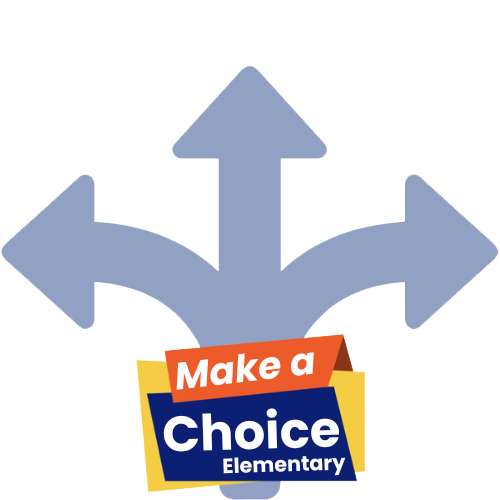 These techniques may work for smaller decisions, but big ones definitely need more thought!
How Our Choices Make us Feel
Some choices we make every day include:
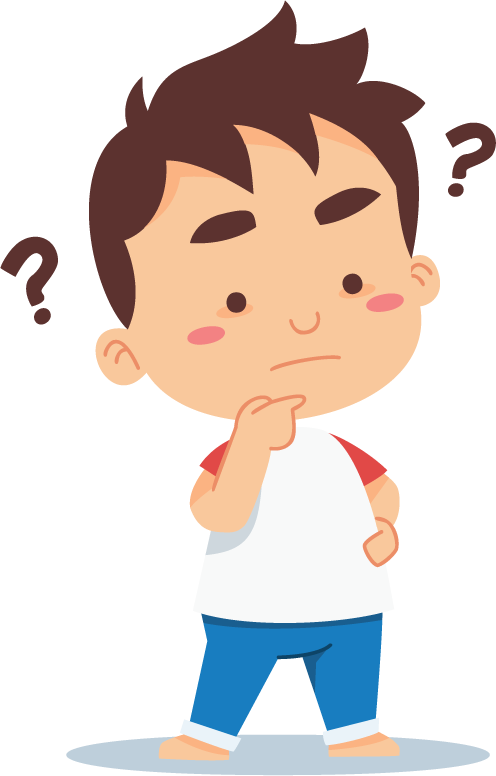 Sometimes the choices we make can make a big difference.
lausd.org/human-relations
Our choice can affect how we, and the people around us feel, depending on what we choose.
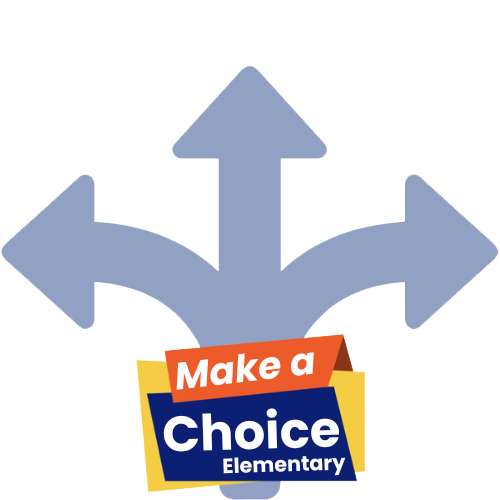 Do My Choices Matter?
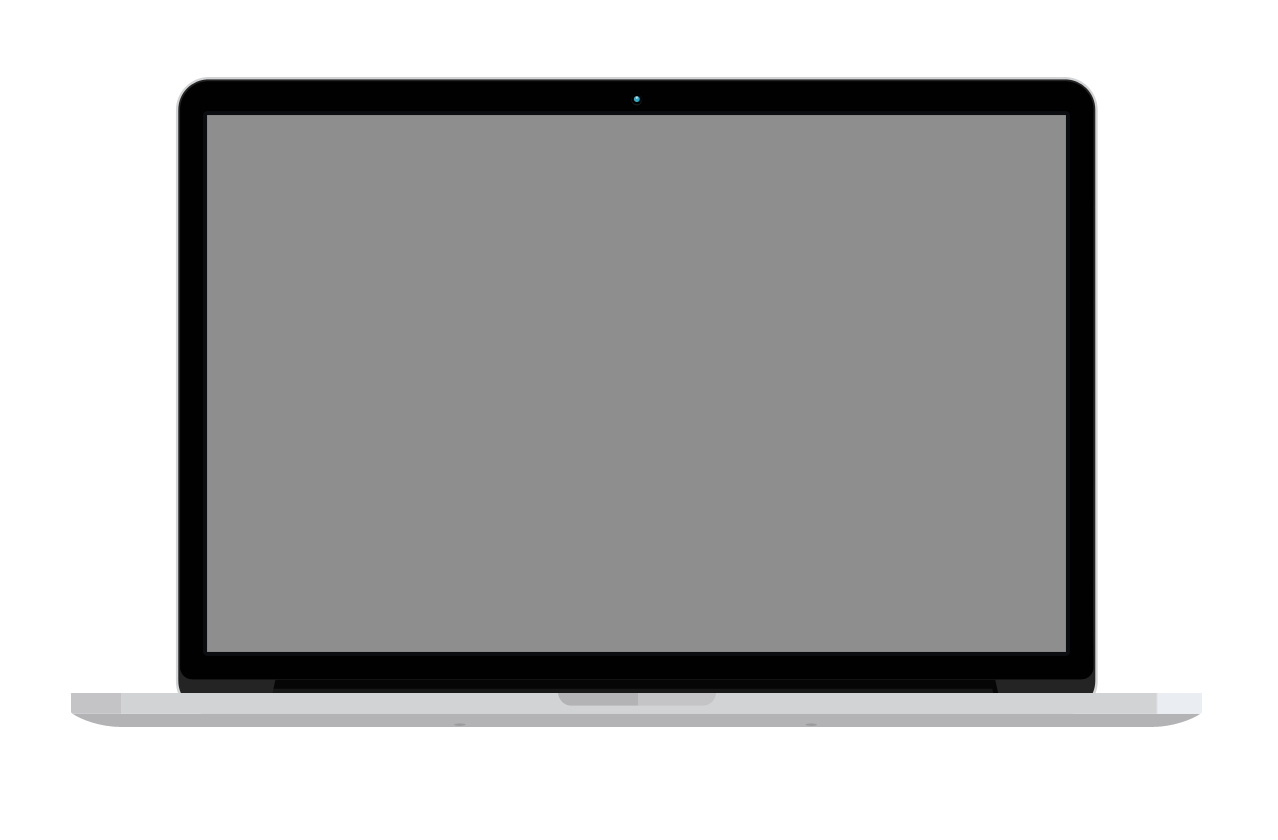 lausd.org/human-relations
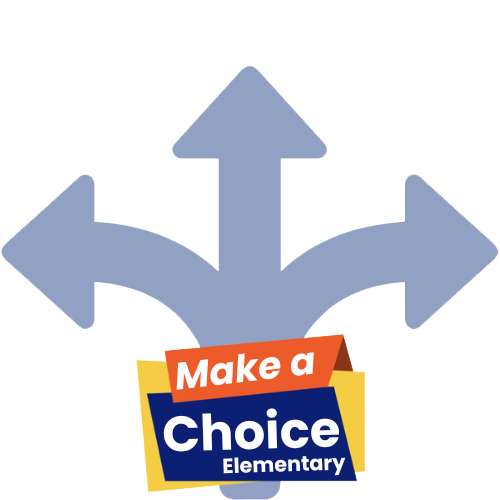 [Speaker Notes: https://youtu.be/6cxt_Ki4GSo]
Stop and Breathe
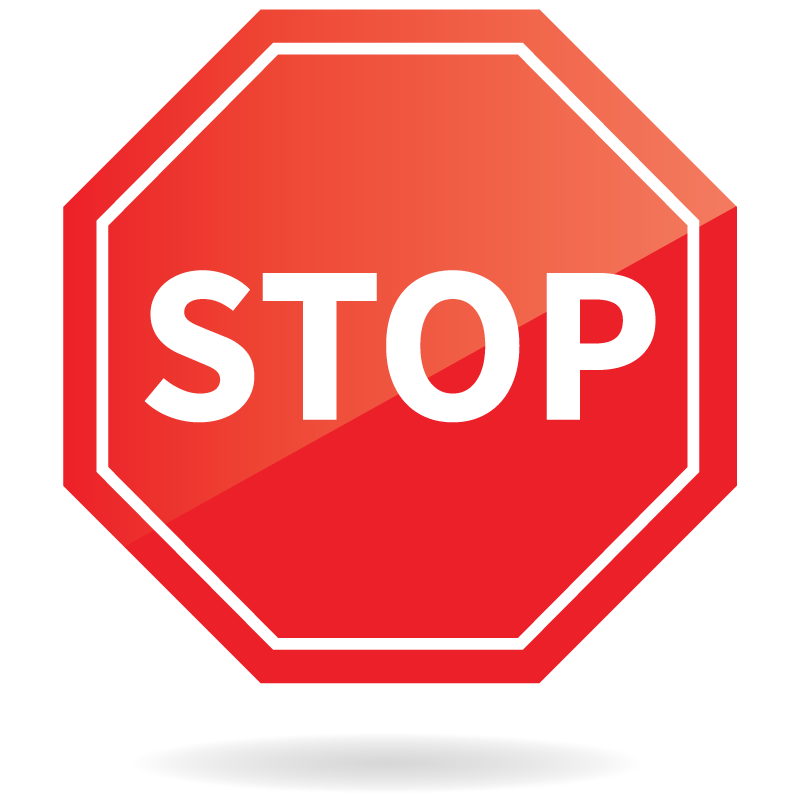 When we feel upset, it might be really tempting to say or do something that isn't nice. 

But, we have more choices than that. 

What you do, is up to you!
lausd.org/human-relations
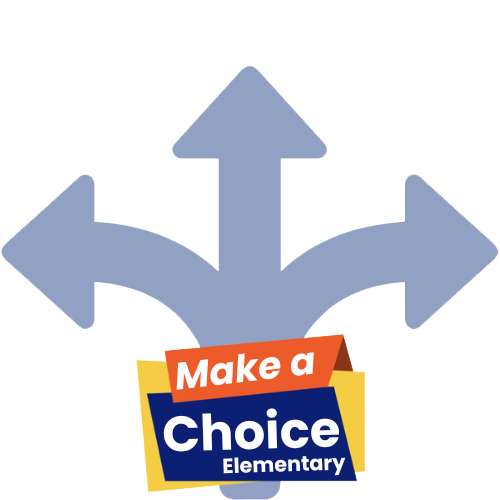 Let the Big Feeling Pass
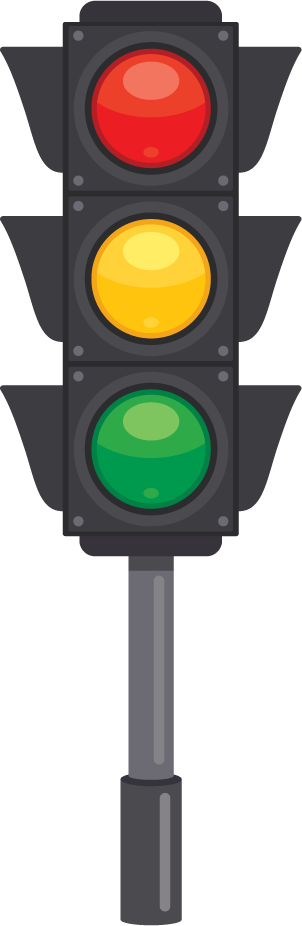 When something happens and you get frustrated or annoyed, think RED LIGHT and STOP. 
Stop talking, do nothing. 

Next, think YELLOW LIGHT.
take deep breaths on purpose.
think about our choices

Last, GREEN LIGHT: 
make the choice that will help us and those around us feel better.
lausd.org/human-relations
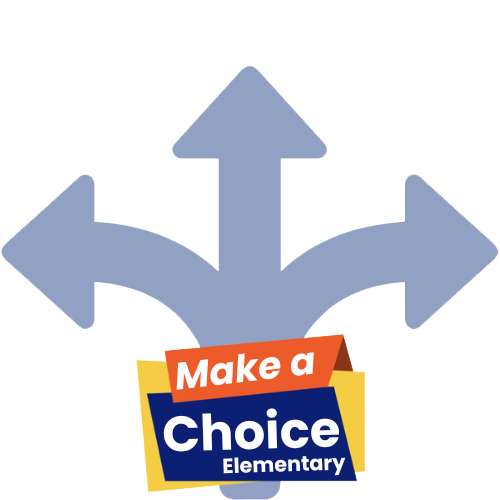 Pair Share
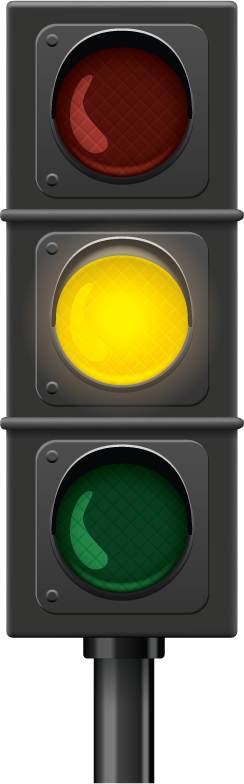 Using the Stoplight can help us make better choices.  
The Yellow Light tells us to pause and take deep breaths.
Share about a time where taking deep breaths helped you make a better choice.
lausd.org/human-relations
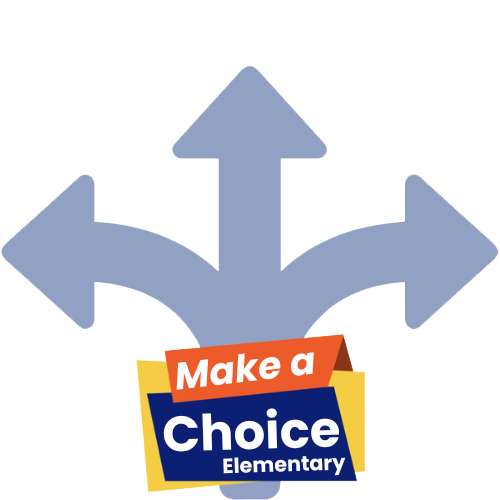 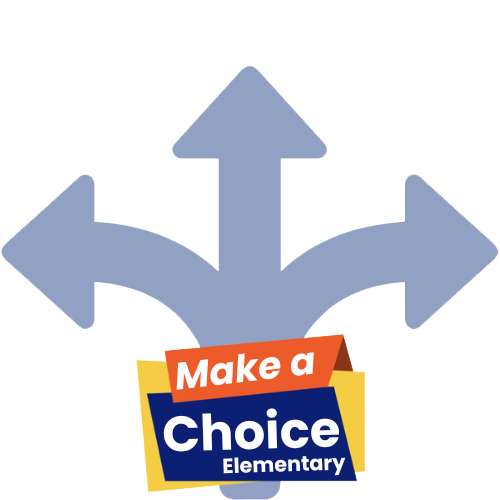 Check Out
What will you do for yourself today?
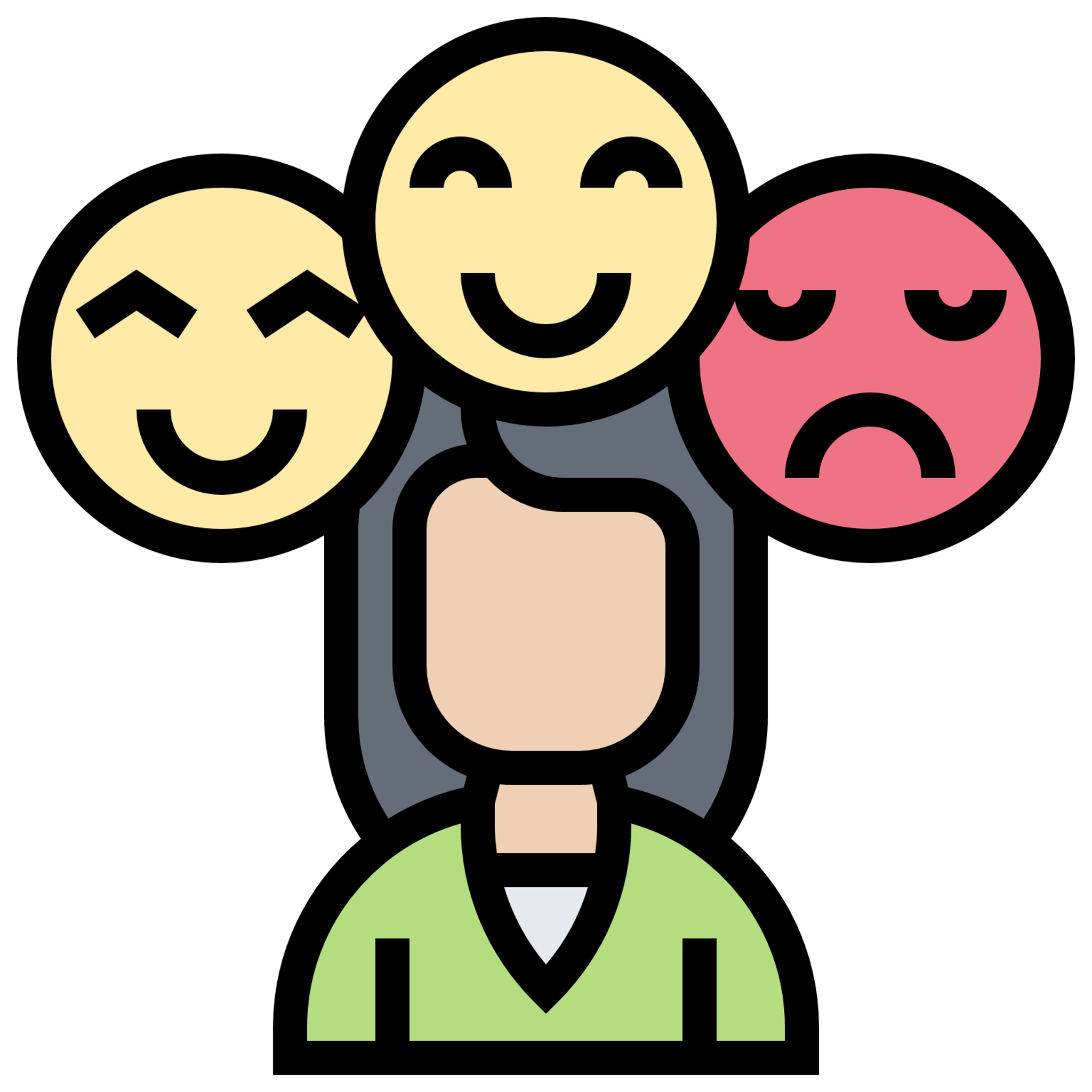 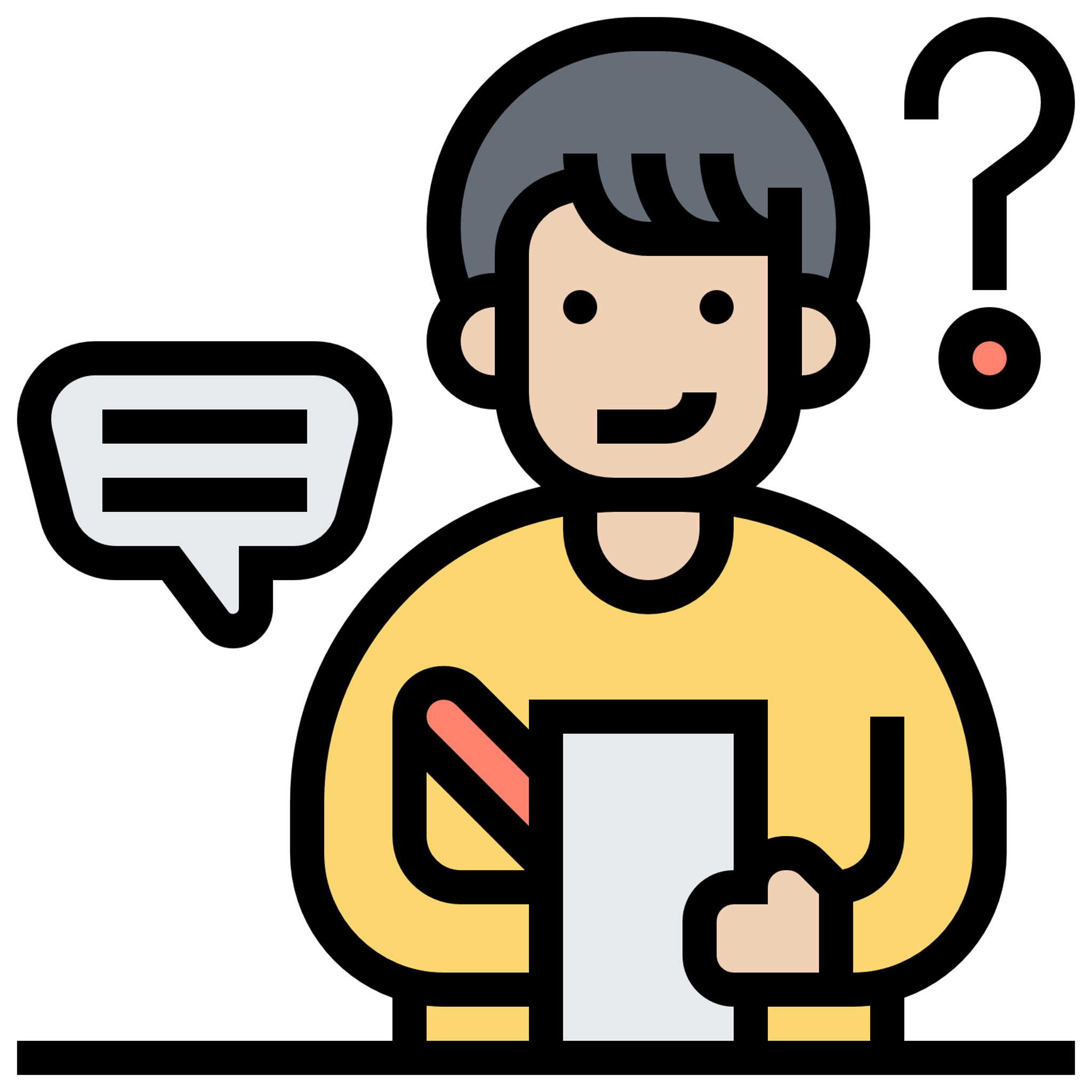 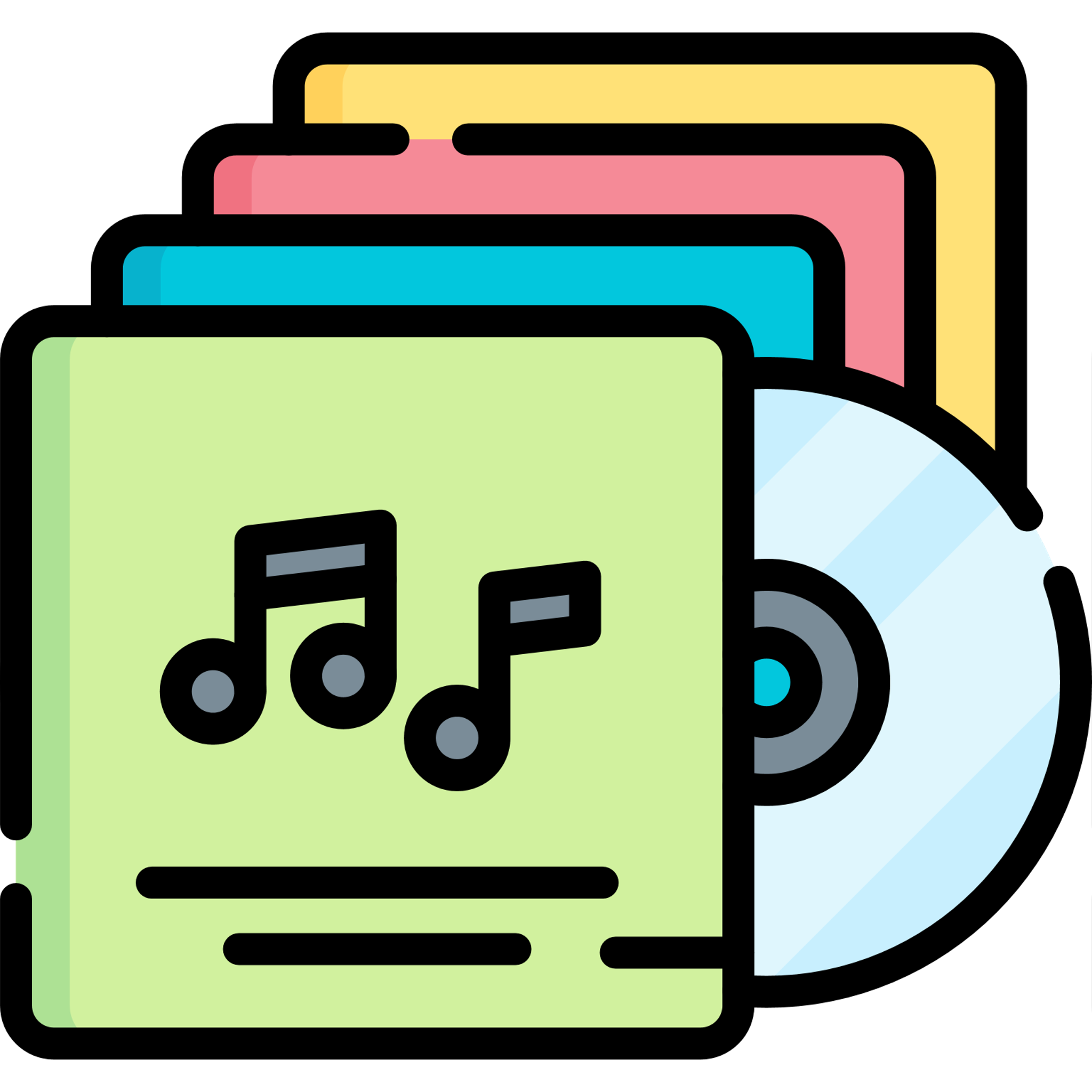 Journal on how you feel today
Write a poem or a short story
Create a mood music playlist
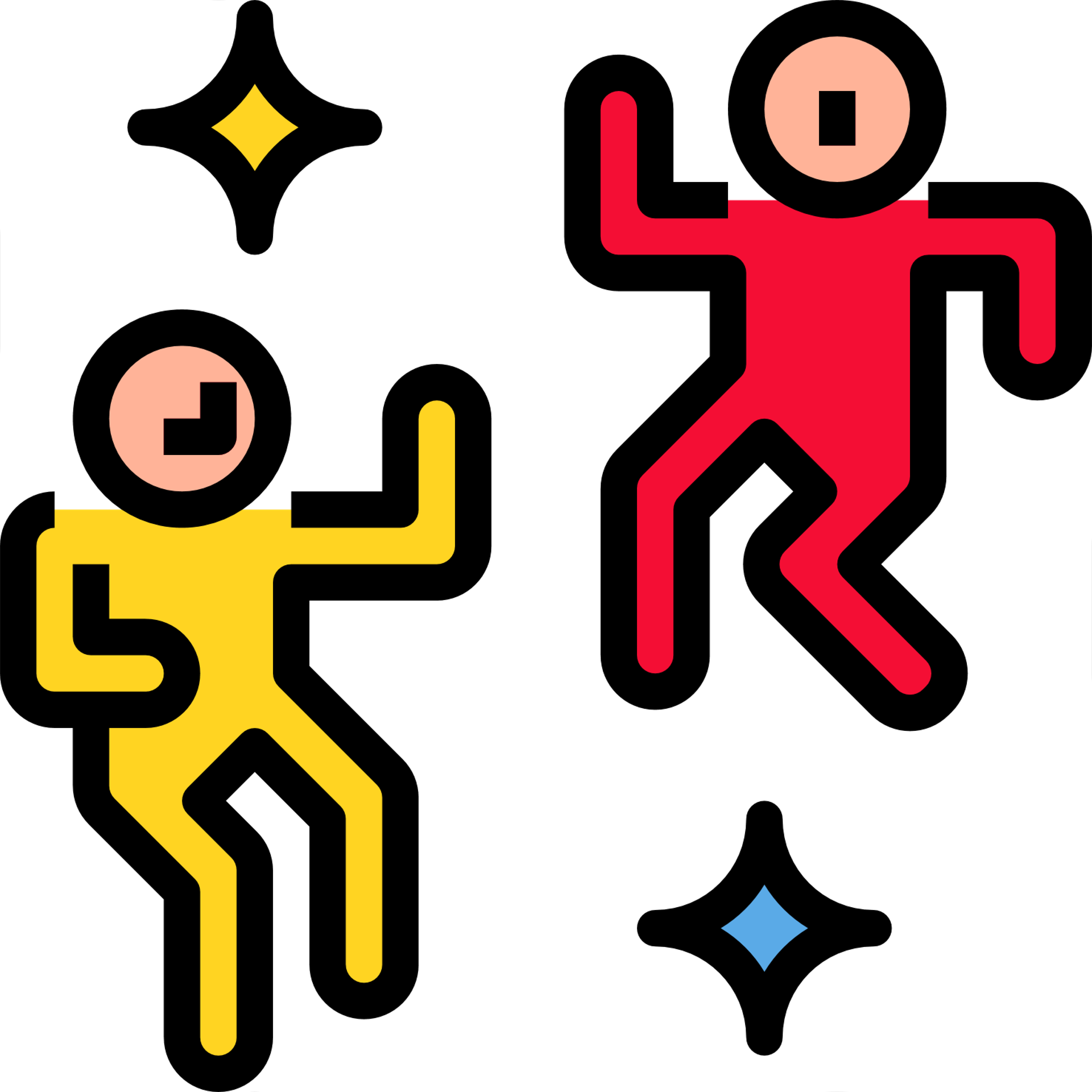 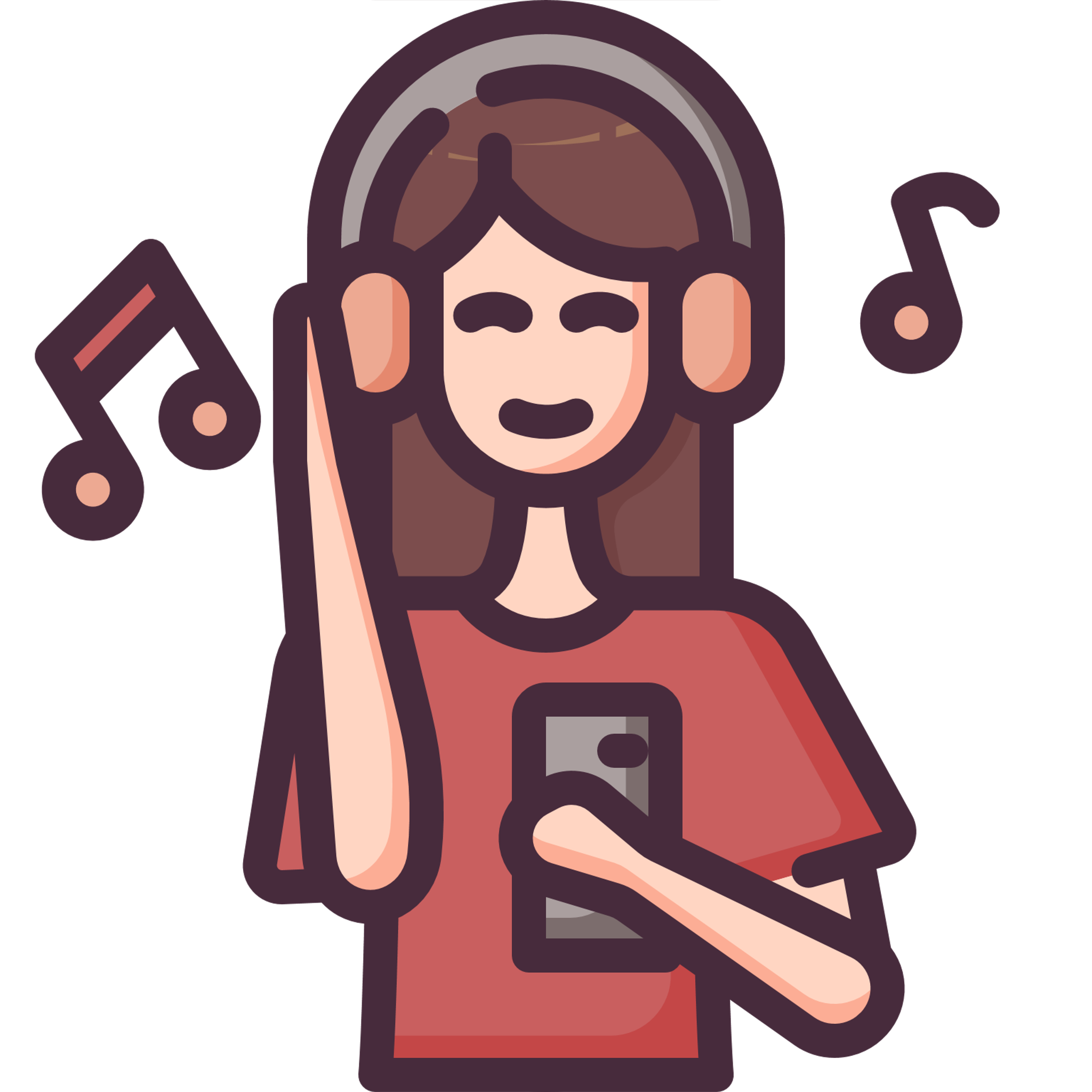 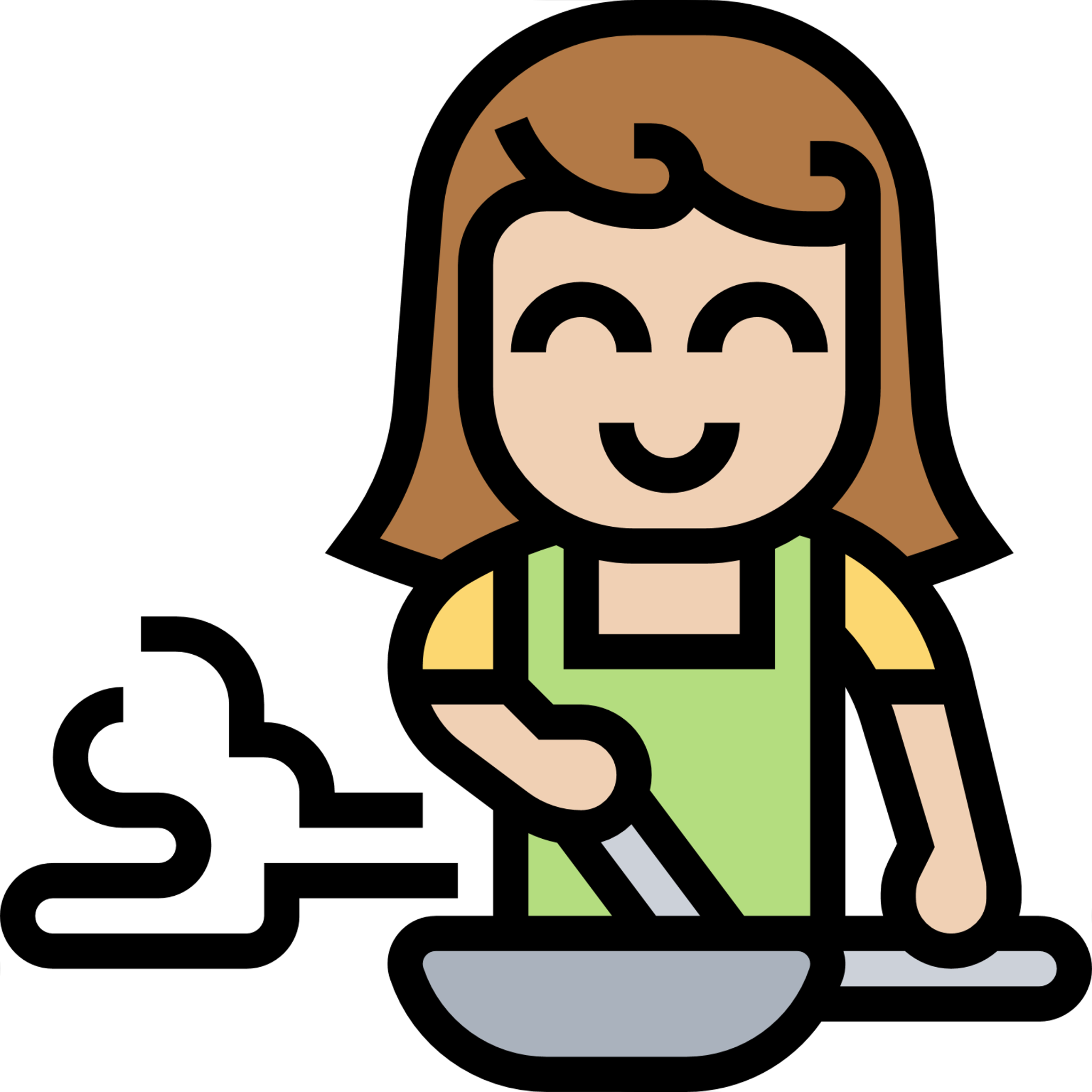 Listen to a podcast or music
Find a new exciting thing
Cook your favorite meal
Committed to fostering a safe and respectful District, school and community culture where the seeds of peace and justice are down so that all students and staff can lead safe, purposeful and academically fruitful lives. 

Connect with us at bit.ly/LAUSD-HRDE
lausd.org/human-relations
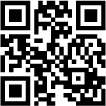 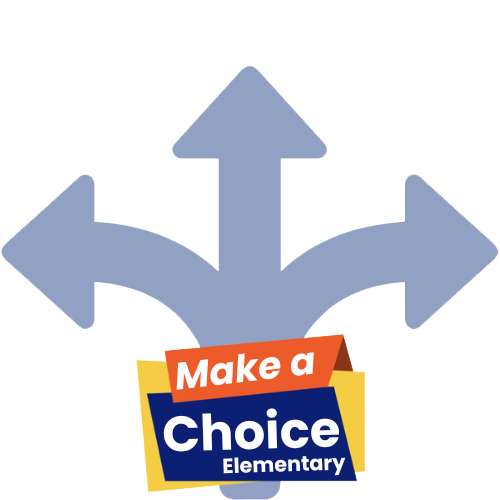